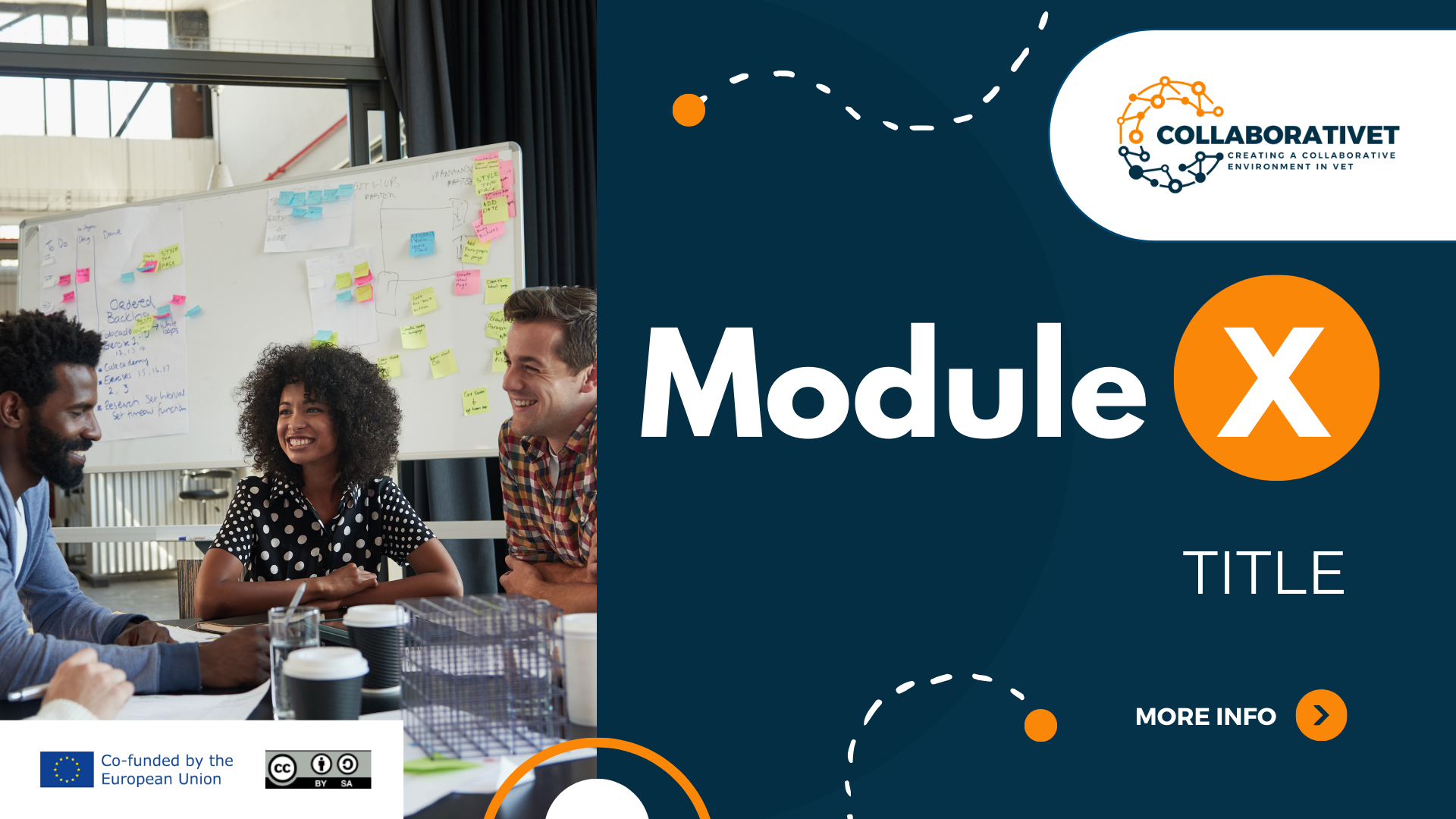 CollaboratiVET Πρόγραμμα σπουδών για καθηγητές/εκπαιδευτές/εκπαιδευτικούς ΕΕΚ
Ενότητα 6: Αξιολόγηση της μάθησης σε μια ανεστραμμένη τάξη: Αξιολόγηση και βελτίωση της διαδικασίας εφαρμογής
Μάθημα 3 - Σχεδιασμός και εφαρμογή της αθροιστικής αξιολόγησης
Με τη χρηματοδότηση της Ευρωπαϊκής Ένωσης. Οι απόψεις και οι γνώμες που διατυπώνονται εκφράζουν αποκλειστικά τις απόψεις των συντακτών και δεν αντιπροσωπεύουν κατ'ανάγκη τις απόψεις της Ευρωπαϊκής Ένωσης ή του Ευρωπαϊκού Εκτελεστικού Οργανισμού Εκπαίδευσης και Πολιτισμού (EACEA). Η Ευρωπαϊκή Ένωση και ο EACEA δεν μπορούν να θεωρηθούν υπεύθυνοι για τις εκφραζόμενες απόψεις.
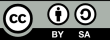 Μαθησιακοί στόχοι
Στο τέλος αυτής της ενότητας, οι συμμετέχοντες θα είστε σε θέση να:

Περιγράψετε τα χαρακτηριστικά των συνοπτικών αξιολογήσεων 
Αναλύσετε τα στοιχεία του σχεδιασμού της συνοπτικής αξιολόγησης σε μια ανεστραμμένη τάξη και γενικά
Εφαρμόσετε συνοπτικές αξιολογήσεις σε περιβάλλοντα και κλάδους της ΕΕΚ
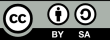 Η συνοπτική αξιολόγηση - 5 βασικές δηλώσεις
Κατά την αθροιστική αξιολόγηση στη μάθηση με τη μέθοδο της ανεστραμμένης τάξης, οι μαθητές εξετάζονται κυρίως στις γνώσεις και τις δεξιότητες που έχουν αποκτήσει κατά τη διάρκεια της ανεξάρτητης μάθησης.
Οι αθροιστικές αξιολογήσεις στη μάθηση με τη μέθοδο της ανεστραμμένης τάξης χρησιμοποιούνται για την αξιολόγηση της μαθησιακής προόδου των μαθητών στο τέλος μιας μαθησιακής ενότητας.
Οι αθροιστικές αξιολογήσεις στη μάθηση με ανεστραμμένη τάξη μπορούν επίσης να περιλαμβάνουν αξιολογήσεις από ομότιμους, στις οποίες οι μαθητές αξιολογούν τις επιδόσεις των συμμαθητών τους.
Κατά την αθροιστική αξιολόγηση στη μάθηση με ανεστραμμένη τάξη, οι γνώσεις και οι δεξιότητες που αποκτούν οι μαθητές αξιολογούνται μέσω τεστ, εξετάσεων ή άλλων αποδεικτικών στοιχείων επίτευξης.
Οι συνοπτικές αξιολογήσεις στην εκμάθηση με τη μέθοδο της ανεστραμμένης τάξης μπορούν επίσης να περιλαμβάνουν ομαδικές εργασίες ή έργα στα οποία οι μαθητές εργάζονται από κοινού πάνω σε ένα θέμα και παρουσιάζουν τα αποτελέσματά τους.
Με τη χρηματοδότηση της Ευρωπαϊκής Ένωσης. Οι απόψεις και οι γνώμες που διατυπώνονται εκφράζουν αποκλειστικά τις απόψεις των συντακτών και δεν αντιπροσωπεύουν κατ'ανάγκη τις απόψεις της Ευρωπαϊκής Ένωσης ή του Ευρωπαϊκού Εκτελεστικού Οργανισμού Εκπαίδευσης και Πολιτισμού (EACEA). Η Ευρωπαϊκή Ένωση και ο EACEA δεν μπορούν να θεωρηθούν υπεύθυνοι για τις εκφραζόμενες απόψεις.
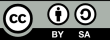 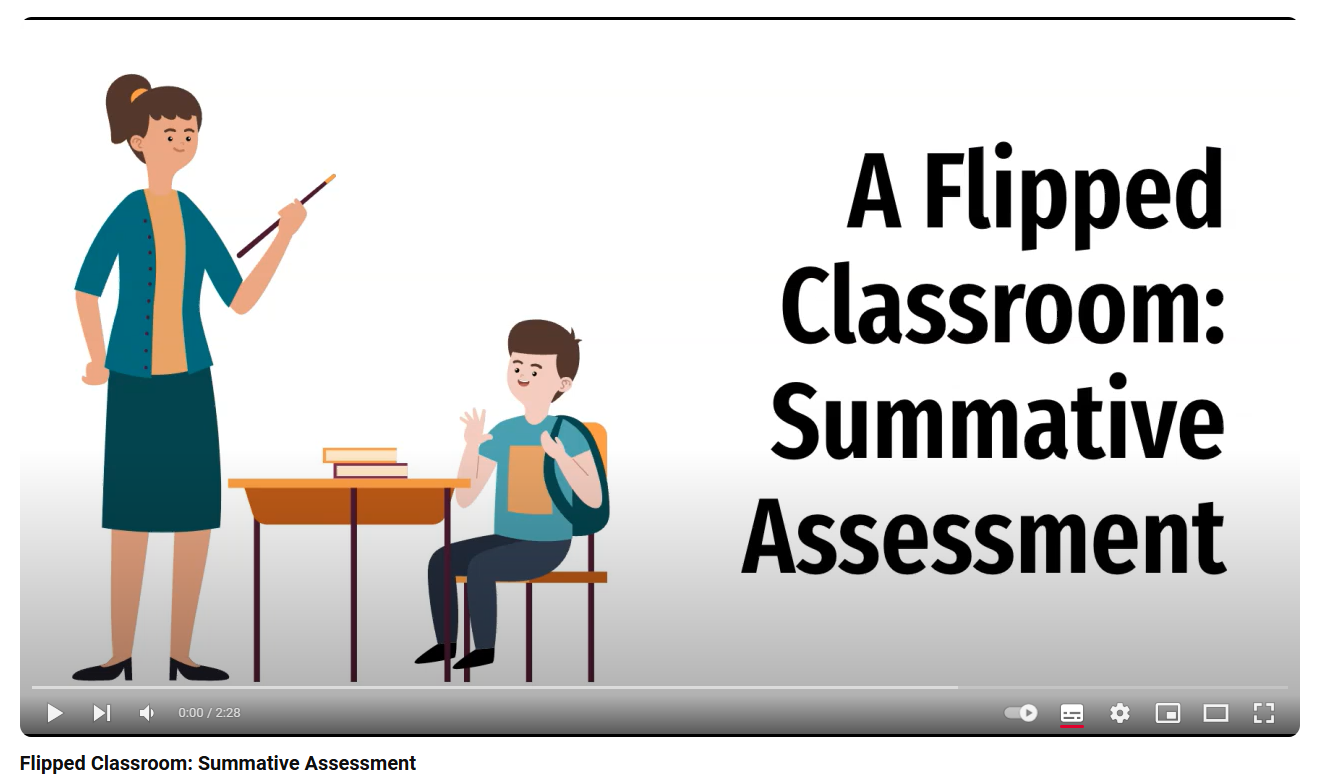 Το καθημερινό σας χάπι μάθησης
Με τη χρηματοδότηση της Ευρωπαϊκής Ένωσης. Οι απόψεις και οι γνώμες που διατυπώνονται εκφράζουν αποκλειστικά τις απόψεις των συντακτών και δεν αντιπροσωπεύουν κατ'ανάγκη τις απόψεις της Ευρωπαϊκής Ένωσης ή του Ευρωπαϊκού Εκτελεστικού Οργανισμού Εκπαίδευσης και Πολιτισμού (EACEA). Η Ευρωπαϊκή Ένωση και ο EACEA δεν μπορούν να θεωρηθούν υπεύθυνοι για τις εκφραζόμενες απόψεις.
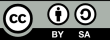 Στόχοι της συνοπτικής αξιολόγησης
1
Αξιολόγηση της μαθησιακής προόδου των μαθητών στο τέλος μιας μαθησιακής ενότητας.
2
Μέτρηση των γνώσεων και των δεξιοτήτων που αποκτούν οι μαθητές μέσω δοκιμασιών, εξετάσεων ή άλλων πιστοποιητικών επίδοσης.
3
Αξιολόγηση των ατομικών επιδόσεων και των ατομικών γνώσεων των μαθητών, ανεξάρτητα από τις επιδόσεις των άλλων.
4
Να επιτρέπεται η σύγκριση της μαθησιακής προόδου με προηγούμενα μαθησιακά στάδια ή με άλλους μαθητές και να παρέχεται ανατροφοδότηση για περαιτέρω βελτίωση.
Με τη χρηματοδότηση της Ευρωπαϊκής Ένωσης. Οι απόψεις και οι γνώμες που διατυπώνονται εκφράζουν αποκλειστικά τις απόψεις των συντακτών και δεν αντιπροσωπεύουν κατ'ανάγκη τις απόψεις της Ευρωπαϊκής Ένωσης ή του Ευρωπαϊκού Εκτελεστικού Οργανισμού Εκπαίδευσης και Πολιτισμού (EACEA). Η Ευρωπαϊκή Ένωση και ο EACEA δεν μπορούν να θεωρηθούν υπεύθυνοι για τις εκφραζόμενες απόψεις.
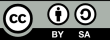 Συνοπτικές αξιολογήσεις έναντι διαμορφωτικών αξιολογήσεων
Οι αθροιστικές αξιολογήσεις είναι συνήθως τελικές και επηρεάζουν περισσότερο τον συνολικό βαθμό από ό,τι οι διαμορφωτικές αξιολογήσεις. Πιο συγκεκριμένα:
Βρείτε περισσότερα εδώ: Eberly Center - Carnegie Mellon University
Με τη χρηματοδότηση της Ευρωπαϊκής Ένωσης. Οι απόψεις και οι γνώμες που διατυπώνονται εκφράζουν αποκλειστικά τις απόψεις των συντακτών και δεν αντιπροσωπεύουν κατ'ανάγκη τις απόψεις της Ευρωπαϊκής Ένωσης ή του Ευρωπαϊκού Εκτελεστικού Οργανισμού Εκπαίδευσης και Πολιτισμού (EACEA). Η Ευρωπαϊκή Ένωση και ο EACEA δεν μπορούν να θεωρηθούν υπεύθυνοι για τις εκφραζόμενες απόψεις.
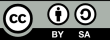 Σαφείς μαθησιακοί στόχοι για αποτελεσματική αθροιστική αξιολόγηση
Με τη χρηματοδότηση της Ευρωπαϊκής Ένωσης. Οι απόψεις και οι γνώμες που διατυπώνονται εκφράζουν αποκλειστικά τις απόψεις των συντακτών και δεν αντιπροσωπεύουν κατ'ανάγκη τις απόψεις της Ευρωπαϊκής Ένωσης ή του Ευρωπαϊκού Εκτελεστικού Οργανισμού Εκπαίδευσης και Πολιτισμού (EACEA). Η Ευρωπαϊκή Ένωση και ο EACEA δεν μπορούν να θεωρηθούν υπεύθυνοι για τις εκφραζόμενες απόψεις.
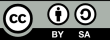 Μέθοδοι αξιολόγησης
1. Γραπτές εξετάσεις: Οι παραδοσιακές γραπτές εξετάσεις μπορούν να χρησιμοποιηθούν για την αξιολόγηση των γνώσεων και των δεξιοτήτων των μαθητών. Αυτό μπορεί να λάβει τη μορφή ερωτήσεων πολλαπλής επιλογής, δοκιμίων ή ανοικτών ερωτήσεων. 
 
2. Έργα και παρουσιάσεις: Οι μαθητές μπορούν να εκτελέσουν έργα ή να δημιουργήσουν παρουσιάσεις για να αποδείξουν τις γνώσεις και τις δεξιότητές τους. Αυτό μπορεί να λάβει τη μορφή ομαδικών εργασιών ή ατομικών παρουσιάσεων. 
 
3. Πρακτικές επιδείξεις: Οι μαθητές μπορούν να πραγματοποιήσουν πρακτικές επιδείξεις για να δείξουν τις δεξιότητές τους σε έναν συγκεκριμένο τομέα. Αυτό μπορεί να λάβει τη μορφή πειραμάτων, πρακτικών ασκήσεων ή προσομοιώσεων.
 
4. Διαδικτυακά τεστ και κουίζ: Οι μαθητές μπορούν να κάνουν online τεστ και κουίζ για να ελέγξουν τις γνώσεις και τις δεξιότητές τους. Αυτό μπορεί να λάβει τη μορφή διαδικτυακών πλατφορμών ή συστημάτων διαχείρισης μάθησης. 

5. Προφορικές εξετάσεις: Οι φοιτητές μπορούν να συμμετάσχουν σε προφορικές εξετάσεις για να παρουσιάσουν προφορικά τις γνώσεις και τις δεξιότητές τους. Αυτό μπορεί να λάβει τη μορφή ατομικών συνεντεύξεων, ομαδικών συζητήσεων ή παρουσιάσεων. 

6. Αξιολόγηση από ομότιμους: Οι μαθητές μπορούν να αξιολογούν ο ένας τον άλλον και να δίνουν ανατροφοδότηση. Αυτό μπορεί να λάβει τη μορφή αξιολογήσεων από ομότιμους, ομαδικών αξιολογήσεων ή εντύπων ανατροφοδότησης.
Με τη χρηματοδότηση της Ευρωπαϊκής Ένωσης. Οι απόψεις και οι γνώμες που διατυπώνονται εκφράζουν αποκλειστικά τις απόψεις των συντακτών και δεν αντιπροσωπεύουν κατ'ανάγκη τις απόψεις της Ευρωπαϊκής Ένωσης ή του Ευρωπαϊκού Εκτελεστικού Οργανισμού Εκπαίδευσης και Πολιτισμού (EACEA). Η Ευρωπαϊκή Ένωση και ο EACEA δεν μπορούν να θεωρηθούν υπεύθυνοι για τις εκφραζόμενες απόψεις.
Χρηματοδοτείται από την Ευρωπαϊκή Ένωση. Ωστόσο, οι απόψεις και οι γνώμες που εκφράζονται είναι αποκλειστικά του/των συγγραφέα/ων και δεν αντανακλούν κατ' ανάγκη τις απόψεις και τις γνώμες της Ευρωπαϊκής Ένωσης ή του Ευρωπαϊκού Εκτελεστικού Οργανισμού Εκπαίδευσης και Πολιτισμού (EACEA). Ούτε η Ευρωπαϊκή Ένωση ούτε ο EACEA μπορούν να θεωρηθούν υπεύθυνοι γι' αυτές.
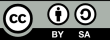 Ανάπτυξη κριτηρίων αξιολόγησης για την εφαρμογή συνοπτικών αξιολογήσεων
Με τη χρηματοδότηση της Ευρωπαϊκής Ένωσης. Οι απόψεις και οι γνώμες που διατυπώνονται εκφράζουν αποκλειστικά τις απόψεις των συντακτών και δεν αντιπροσωπεύουν κατ'ανάγκη τις απόψεις της Ευρωπαϊκής Ένωσης ή του Ευρωπαϊκού Εκτελεστικού Οργανισμού Εκπαίδευσης και Πολιτισμού (EACEA). Η Ευρωπαϊκή Ένωση και ο EACEA δεν μπορούν να θεωρηθούν υπεύθυνοι για τις εκφραζόμενες απόψεις.
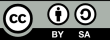 Οι σωστές εργασίες για την αξιολόγηση
Κατά την ανάπτυξη εργασιών για την αθροιστική αξιολόγηση, θα πρέπει να διασφαλίζετε ότι οι εργασίες καλύπτουν τις σχετικές γνώσεις, δεξιότητες ή ικανότητες που πρέπει να αποκτηθούν στο πλαίσιο της μαθησιακής διαδικασίας:
Με τη χρηματοδότηση της Ευρωπαϊκής Ένωσης. Οι απόψεις και οι γνώμες που διατυπώνονται εκφράζουν αποκλειστικά τις απόψεις των συντακτών και δεν αντιπροσωπεύουν κατ'ανάγκη τις απόψεις της Ευρωπαϊκής Ένωσης ή του Ευρωπαϊκού Εκτελεστικού Οργανισμού Εκπαίδευσης και Πολιτισμού (EACEA). Η Ευρωπαϊκή Ένωση και ο EACEA δεν μπορούν να θεωρηθούν υπεύθυνοι για τις εκφραζόμενες απόψεις.
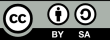 Σημασία του χρονικού προγραμματισμού και της καλής οργάνωσης στη συνοπτική αξιολόγηση
Με τη χρηματοδότηση της Ευρωπαϊκής Ένωσης. Οι απόψεις και οι γνώμες που διατυπώνονται εκφράζουν αποκλειστικά τις απόψεις των συντακτών και δεν αντιπροσωπεύουν κατ'ανάγκη τις απόψεις της Ευρωπαϊκής Ένωσης ή του Ευρωπαϊκού Εκτελεστικού Οργανισμού Εκπαίδευσης και Πολιτισμού (EACEA). Η Ευρωπαϊκή Ένωση και ο EACEA δεν μπορούν να θεωρηθούν υπεύθυνοι για τις εκφραζόμενες απόψεις.
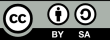 Αποτελεσματικές γραπτές εξετάσεις
Σαφείς οδηγίες και καθήκοντα: Είναι επίσης σημαντικό να δίνονται σαφείς οδηγίες και εργασίες, ώστε οι μαθητές να καταλαβαίνουν ακριβώς τι αναμένεται από αυτούς. 

Επαρκής χρονικός προγραμματισμός: ώστε να διασφαλιστεί ότι οι μαθητές έχουν αρκετό χρόνο για να ολοκληρώσουν το τεστ εκτός τάξης και να ελέγξουν τις απαντήσεις τους. 

Ποικιλία μορφών εργασιών: Στην έννοια της ανεστραμμένης τάξης, είναι επίσης σημαντικό να χρησιμοποιούνται ποικίλες μορφές εργασιών για την αξιολόγηση διαφορετικών δεξιοτήτων και γνώσεων. 

Κριτήρια αξιολόγησης και βαθμολόγηση: Ο καθορισμός σαφών κριτηρίων αξιολόγησης και κλιμάκων βαθμολόγησης είναι επίσης σημαντικός στην ιδέα της ανεστραμμένης τάξης, προκειμένου να καταστεί δυνατή η αντικειμενική και δίκαιη αξιολόγηση των απαντήσεων.

Ανασκόπηση και ανατροφοδότηση: Ακόμα και στην έννοια της ανεστραμμένης τάξης, είναι σημαντικό να επανεξετάζονται τα τεστ διεξοδικά και να δίνεται στους μαθητές εποικοδομητική ανατροφοδότηση.
Με τη χρηματοδότηση της Ευρωπαϊκής Ένωσης. Οι απόψεις και οι γνώμες που διατυπώνονται εκφράζουν αποκλειστικά τις απόψεις των συντακτών και δεν αντιπροσωπεύουν κατ'ανάγκη τις απόψεις της Ευρωπαϊκής Ένωσης ή του Ευρωπαϊκού Εκτελεστικού Οργανισμού Εκπαίδευσης και Πολιτισμού (EACEA). Η Ευρωπαϊκή Ένωση και ο EACEA δεν μπορούν να θεωρηθούν υπεύθυνοι για τις εκφραζόμενες απόψεις.
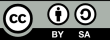 Αξιολόγηση και αξιολόγηση
Με τη χρηματοδότηση της Ευρωπαϊκής Ένωσης. Οι απόψεις και οι γνώμες που διατυπώνονται εκφράζουν αποκλειστικά τις απόψεις των συντακτών και δεν αντιπροσωπεύουν κατ'ανάγκη τις απόψεις της Ευρωπαϊκής Ένωσης ή του Ευρωπαϊκού Εκτελεστικού Οργανισμού Εκπαίδευσης και Πολιτισμού (EACEA). Η Ευρωπαϊκή Ένωση και ο EACEA δεν μπορούν να θεωρηθούν υπεύθυνοι για τις εκφραζόμενες απόψεις.
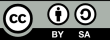 Συζητήσεις με τους μαθητές σχετικά με την επικείμενη αξιολόγηση
Κατά τη διάρκεια της συζήτησης σχετικά με τα κριτήρια και τις διαδικασίες αξιολόγησης, οι εκπαιδευόμενοι αποκτούν σαφή εικόνα του τι αναμένεται από αυτούς. Καταλαβαίνουν ποιες δεξιότητες και γνώσεις αξιολογούνται και πώς πραγματοποιείται η αξιολόγηση. 

Τα κίνητρα και οι σαφείς στόχοι είναι πολύ σημαντικά. Εάν οι εκπαιδευόμενοι κατανοήσουν πώς αξιολογείται η απόδοσή τους, μπορούν να θέσουν καλύτερα τους στόχους τους και να παραμείνουν παρακινημένοι. Γνωρίζουν ποιους τομείς πρέπει να βελτιώσουν και μπορούν να εργαστούν συγκεκριμένα για τη βελτίωση της απόδοσής τους.

Η επικοινωνία σχετικά με την αξιολόγηση επιτρέπει στους εκπαιδευόμενους να λαμβάνουν ανατροφοδότηση και να προβληματίζονται σχετικά με τη μαθησιακή τους διαδικασία. Μπορούν να κατανοήσουν ποιους τομείς έχουν ήδη κατακτήσει καλά και σε ποιους υπάρχει ακόμα περιθώριο βελτίωσης.
Με τη χρηματοδότηση της Ευρωπαϊκής Ένωσης. Οι απόψεις και οι γνώμες που διατυπώνονται εκφράζουν αποκλειστικά τις απόψεις των συντακτών και δεν αντιπροσωπεύουν κατ'ανάγκη τις απόψεις της Ευρωπαϊκής Ένωσης ή του Ευρωπαϊκού Εκτελεστικού Οργανισμού Εκπαίδευσης και Πολιτισμού (EACEA). Η Ευρωπαϊκή Ένωση και ο EACEA δεν μπορούν να θεωρηθούν υπεύθυνοι για τις εκφραζόμενες απόψεις.
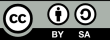 Διασφάλιση ποιότητας και συνοπτική αξιολόγηση
Αντικειμενικότητα:
Εγκυρότητα:
Διαφάνεια:
Η διασφάλιση της ποιότητας διασφαλίζει ότι η αξιολόγηση είναι αντικειμενική και δίκαιη. Αυτό σημαίνει ότι όλοι οι μαθητές αξιολογούνται με τα ίδια κριτήρια και ότι αποφεύγονται οι προσωπικές προκαταλήψεις ή μεροληψίες.
Η διασφάλιση της ποιότητας διασφαλίζει ότι τα εργαλεία και οι διαδικασίες αξιολόγησης είναι έγκυρα, δηλαδή ότι πράγματι μετρούν αυτό που υποτίθεται ότι μετρούν. Αυτό διασφαλίζει ότι τα αποτελέσματα της αξιολόγησης έχουν νόημα και σημασία.
Η διασφάλιση της ποιότητας δημιουργεί διαφάνεια, επιτρέποντας στους εκπαιδευόμενους και τους άλλους ενδιαφερόμενους να κατανοήσουν και να κατανοήσουν τη διαδικασία αξιολόγησης. Αυτό δημιουργεί εμπιστοσύνη στην αξιολόγηση και επιτρέπει στους εκπαιδευόμενους να αξιολογούν καλύτερα τις επιδόσεις τους.
Με τη χρηματοδότηση της Ευρωπαϊκής Ένωσης. Οι απόψεις και οι γνώμες που διατυπώνονται εκφράζουν αποκλειστικά τις απόψεις των συντακτών και δεν αντιπροσωπεύουν κατ'ανάγκη τις απόψεις της Ευρωπαϊκής Ένωσης ή του Ευρωπαϊκού Εκτελεστικού Οργανισμού Εκπαίδευσης και Πολιτισμού (EACEA). Η Ευρωπαϊκή Ένωση και ο EACEA δεν μπορούν να θεωρηθούν υπεύθυνοι για τις εκφραζόμενες απόψεις.
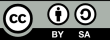 Πρακτικές συμβουλές για τη συνεχή βελτίωση των διαδικασιών συνοπτικής αξιολόγησης
1. Πάρτε ανατροφοδότηση από τους μαθητές: Ρωτήστε τους εκπαιδευόμενους σχετικά με τις εμπειρίες τους από τις διαδικασίες αξιολόγησης και ζητήστε τα σχόλιά τους
 
2. Επανεξέταση των κριτηρίων αξιολόγησης: Να επανεξετάζετε τακτικά τα κριτήρια αξιολόγησης για να διασφαλίζετε ότι ταιριάζουν με τους μαθησιακούς στόχους και το περιεχόμενο του μαθήματος. 

3. Εκπαίδευση των αξιολογητών: Διασφάλιση ότι τα άτομα που διενεργούν τις αξιολογήσεις διαθέτουν τις απαραίτητες γνώσεις και δεξιότητες
 
4. Χρήση της τεχνολογίας: Χρήση τεχνολογικών εργαλείων και πλατφορμών για να καταστεί η διαδικασία αξιολόγησης πιο αποτελεσματική και διαφανής. 
 
5. Αξιολόγηση και προβληματισμός: Πραγματοποίηση τακτικών αξιολογήσεων και προβληματισμών σχετικά με τη διαδικασία αξιολόγησης.
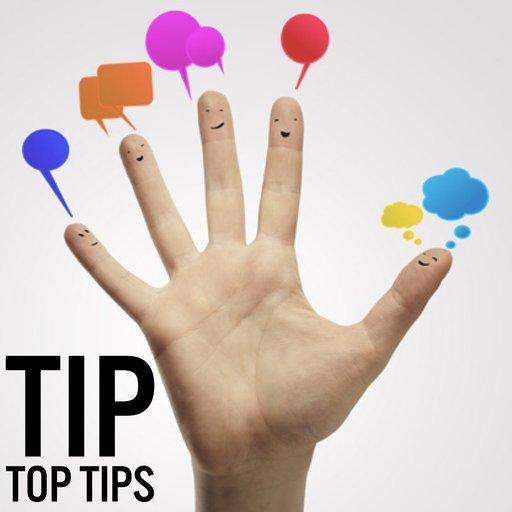 Με τη χρηματοδότηση της Ευρωπαϊκής Ένωσης. Οι απόψεις και οι γνώμες που διατυπώνονται εκφράζουν αποκλειστικά τις απόψεις των συντακτών και δεν αντιπροσωπεύουν κατ'ανάγκη τις απόψεις της Ευρωπαϊκής Ένωσης ή του Ευρωπαϊκού Εκτελεστικού Οργανισμού Εκπαίδευσης και Πολιτισμού (EACEA). Η Ευρωπαϊκή Ένωση και ο EACEA δεν μπορούν να θεωρηθούν υπεύθυνοι για τις εκφραζόμενες απόψεις.
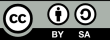 Δύο προκλήσεις στην αθροιστική αξιολόγηση των προσεγγίσεων της ανεστραμμένης τάξης
Διαχείριση χρόνου:
 
Μια πρόκληση με την αθροιστική αξιολόγηση στη μάθηση με εναλλασσόμενη τάξη είναι να υπάρχει αρκετός χρόνος για την αξιολόγηση των μαθησιακών αποτελεσμάτων όλων των μαθητών. Καθώς οι εκπαιδευόμενοι στην ανεστραμμένη τάξη μαθαίνουν ανεξάρτητα και καταναλώνουν το περιεχόμενο εκτός της τάξης, μπορεί να είναι δύσκολο να βρεθεί αρκετός χρόνος για να αξιολογηθούν όλοι οι εκπαιδευόμενοι ξεχωριστά.
Τυποποίηση της αξιολόγησης: 

Μια άλλη πρόκληση είναι η τυποποίηση της αξιολόγησης για να διασφαλιστεί η αντικειμενικότητα και η δικαιοσύνη. Καθώς οι μαθητές στην ανεστραμμένη τάξη μπορεί να έχουν διαφορετικές μαθησιακές διαδρομές και ταχύτητες, μπορεί να είναι δύσκολο να πραγματοποιηθεί μια τυποποιημένη αξιολόγηση για όλους τους μαθητές.
Με τη χρηματοδότηση της Ευρωπαϊκής Ένωσης. Οι απόψεις και οι γνώμες που διατυπώνονται εκφράζουν αποκλειστικά τις απόψεις των συντακτών και δεν αντιπροσωπεύουν κατ'ανάγκη τις απόψεις της Ευρωπαϊκής Ένωσης ή του Ευρωπαϊκού Εκτελεστικού Οργανισμού Εκπαίδευσης και Πολιτισμού (EACEA). Η Ευρωπαϊκή Ένωση και ο EACEA δεν μπορούν να θεωρηθούν υπεύθυνοι για τις εκφραζόμενες απόψεις.
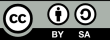 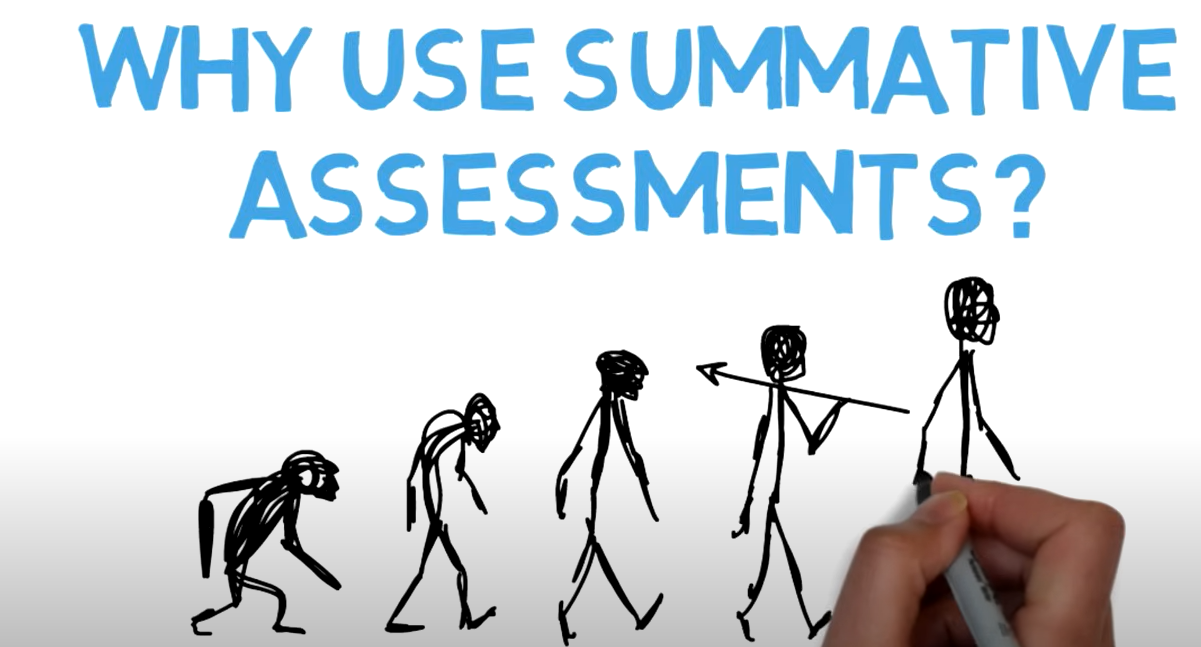 Μια γρήγορη επισκόπηση και πρακτικά παραδείγματα:
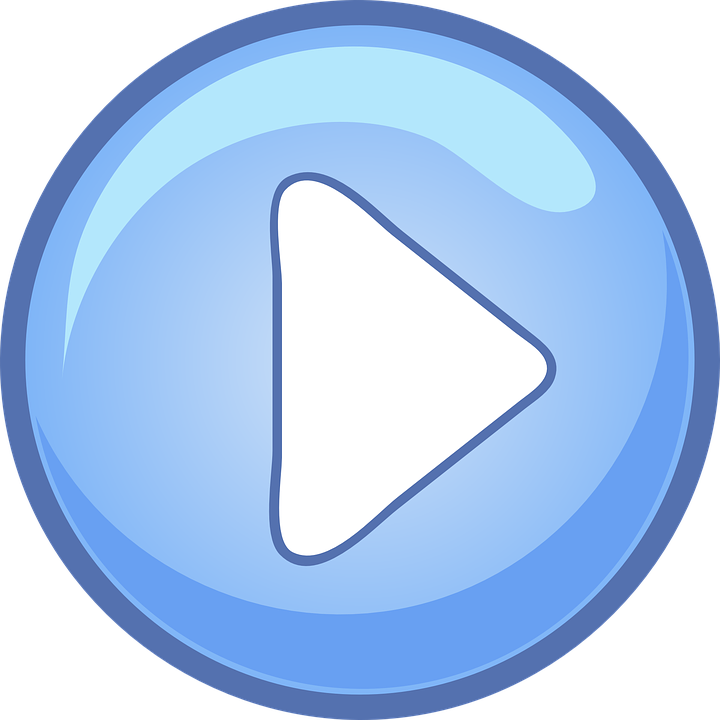 Με τη χρηματοδότηση της Ευρωπαϊκής Ένωσης. Οι απόψεις και οι γνώμες που διατυπώνονται εκφράζουν αποκλειστικά τις απόψεις των συντακτών και δεν αντιπροσωπεύουν κατ'ανάγκη τις απόψεις της Ευρωπαϊκής Ένωσης ή του Ευρωπαϊκού Εκτελεστικού Οργανισμού Εκπαίδευσης και Πολιτισμού (EACEA). Η Ευρωπαϊκή Ένωση και ο EACEA δεν μπορούν να θεωρηθούν υπεύθυνοι για τις εκφραζόμενες απόψεις.
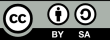 Δραστηριότητα αναστοχασμού
Με ποιους τρόπους θα προετοιμάζατε τους μαθητές για να μεγιστοποιήσετε τα οφέλη που παρέχουν οι αξιολογήσεις; 
Πώς συγκρίνεται η διαμορφωτική αξιολόγηση στην τάξη με τις διαμορφωτικές αξιολογήσεις κατά τη διάρκεια της ατομικής μάθησης;
Πώς θα οργανώνατε την ανεστραμμένη τάξη ώστε να προετοιμάσετε καλύτερα τους μαθητές σας για μια τελική συνοπτική αξιολόγηση και πότε; 
Ποια εργαλεία και μεθόδους θα χρησιμοποιούσατε για να αντλήσετε και να ενσωματώσετε την ανατροφοδότηση από τους μαθητές σας και γιατί; 
Πώς θα αξιολογούσατε έναν συνάδελφο εκπαιδευτή ή καθηγητή ΕΕΚ αν έπρεπε να τον παρακολουθήσετε να εφαρμόζει την ανεστραμμένη τάξη;
Με τη χρηματοδότηση της Ευρωπαϊκής Ένωσης. Οι απόψεις και οι γνώμες που διατυπώνονται εκφράζουν αποκλειστικά τις απόψεις των συντακτών και δεν αντιπροσωπεύουν κατ'ανάγκη τις απόψεις της Ευρωπαϊκής Ένωσης ή του Ευρωπαϊκού Εκτελεστικού Οργανισμού Εκπαίδευσης και Πολιτισμού (EACEA). Η Ευρωπαϊκή Ένωση και ο EACEA δεν μπορούν να θεωρηθούν υπεύθυνοι για τις εκφραζόμενες απόψεις.
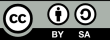 Πρόσθετοι πόροι
Αθροιστική αξιολόγηση σε μια τάξη Mastery Flipped - Flipped Learning Network Hub
Τι είναι η Συνοπτική Αξιολόγηση: Πρακτικός οδηγός για τους εκπαιδευτικούς
Τι είναι η Συνοπτική Αξιολόγηση; | Οδηγός Συνολικής Αξιολόγησης | Study.com
Με τη χρηματοδότηση της Ευρωπαϊκής Ένωσης. Οι απόψεις και οι γνώμες που διατυπώνονται εκφράζουν αποκλειστικά τις απόψεις των συντακτών και δεν αντιπροσωπεύουν κατ'ανάγκη τις απόψεις της Ευρωπαϊκής Ένωσης ή του Ευρωπαϊκού Εκτελεστικού Οργανισμού Εκπαίδευσης και Πολιτισμού (EACEA). Η Ευρωπαϊκή Ένωση και ο EACEA δεν μπορούν να θεωρηθούν υπεύθυνοι για τις εκφραζόμενες απόψεις.
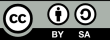